COMISSÃO TRIPARTITE ESTADUAL DO ACRE CTE/AC
2ª REUNIÃO
14 de junho de 2024
Agenda
Ata da 1ª Reunião
5ª Conferência Nacional do Meio Ambiente
Conferências Municipais e Intermunicipais de Meio Ambiente
Programa União com Municípios
Pauta e data da próxima reunião ordinária (trimestral)
5ª Conferência Nacional do Meio Ambiente
Portaria GM/MMA Nº 1079, de 10 de junho de 2024
Convoca a 5ª Conferência Nacional do Meio Ambiente – 5ª CNMA e publica o Regimento Interno da 5ª CNMA
TEMA: “Emergência Climática: o desafio da transformação ecológica”
ETAPA NACIONAL PRESENCIAL:
6 a 9 de maio de 2025, em Brasília/DF
5ª Conferência Nacional do Meio Ambiente
(5ª CNMA)
“Emergência Climática: o desafio da transformação ecológica”
Eixos temáticos da 5ª CNMA:
I - Mitigação; 
II - Adaptação e Preparação para Desastres; 
III - Transformação Ecológica; 
IV- Justiça Climática; e 
V - Governança e Educação Ambiental.
Calendário::
I - Etapas preparatórias:
 a) Conf. Municipais e Intermunicipais: 11 de junho a 15 de dezembro de 2024; 
b) Conf. Livres: 11 de junho a 15 de dezembro de 2024; e 
c) Conf. Estaduais e Distrital: 15 de janeiro a 15 de março de 2025; 
II - Etapa Nacional: 
Participação virtual: 1º a 15 de abril de 2025; e 
Etapa presencial: 06 a 09 de maio de 2025
Das Conferências Municipais/Intermunicipais (art. 26)
Convocadas, preferencialmente, pelo Poder Executivo local ou por um conjunto de municípios, mediante publicação em meio de divulgação oficial e veículos de divulgação local.
As Conferências Intermunicipais, organizadas por um conjunto de municípios, deverão ser convocadas por seus respectivos Poderes Executivos ou por associações qualificadas no §1º do artigo 27 e serão consideradas equivalentes às Conferências Municipais. 
Prazo para a convocação da Conferência Municipal/Intermunicipal exclusivamente pelo Poder Executivo inicia-se em 11 de junho e vai até 14 de novembro de 2024. 
A sociedade civil poderá fazê-lo a partir do dia 15 de novembro até o dia 30 de novembro de2024 (requisitos no art. 27, Portaria 1079, de 10 junho de 2024) – modelo de formulário.
Das Conferências Municipais/Intermunicipais (art. 26)
As informações relativas à convocação da Conf. Municipal/Intermunicipal deverão ser imediatamente encaminhadas à respectiva Comissão Organizadora Estadual - COE, bem como à CON. 
As Conferências Municipais/Intermunicipais serão organizadas e coordenadas por Comissões Organizadoras Municipais/Intermunicipais, observando-se, na sua composição, os percentuais de representação da Comissão Organizadora Nacional.
As Comissões Organizadoras Municipais/Intermunicipais poderão seguir os procedimentos, a metodologia e os documentos de referência estabelecidos pela Comissão Organizadora Nacional e pela Comissão Organizadora Estadual ou Distrital.
Discutirão o temário da 5ª CNMA relativo à esfera local que deverá servir de orientador para o debate sobre a Política Nacional sobre Mudança do Clima em seus territórios e elegerão delegados(as) e encaminharão propostas para às Conferências Estaduais ou Distrital.
Para quem é este material? Para a equipe que pretende organizar a Conferência Municipal do Meio Ambiente, que é a primeira etapa da 5ª CNMA. Disponível em: https://www.gov.br/mma/pt-br/composicao/gm/5a-CNMA
O que é a Conferência Municipal do Meio Ambiente? 
É a primeira etapa da 5ª Conferência Nacional do Meio Ambiente. 
O propósito da Conferência Municipal do Meio Ambiente é: 
- Incentivar a ampla participação da população na construção de propostas para o enfrentamento da emergência climática, em seus cinco eixos temáticos. 
- Criar e enviar 10 propostas sobre os eixos temáticos para a Conferência Estadual do Meio Ambiente. 
- Eleger dentre participantes a delegação que representará o município na etapa estadual da 5ª CNMA.
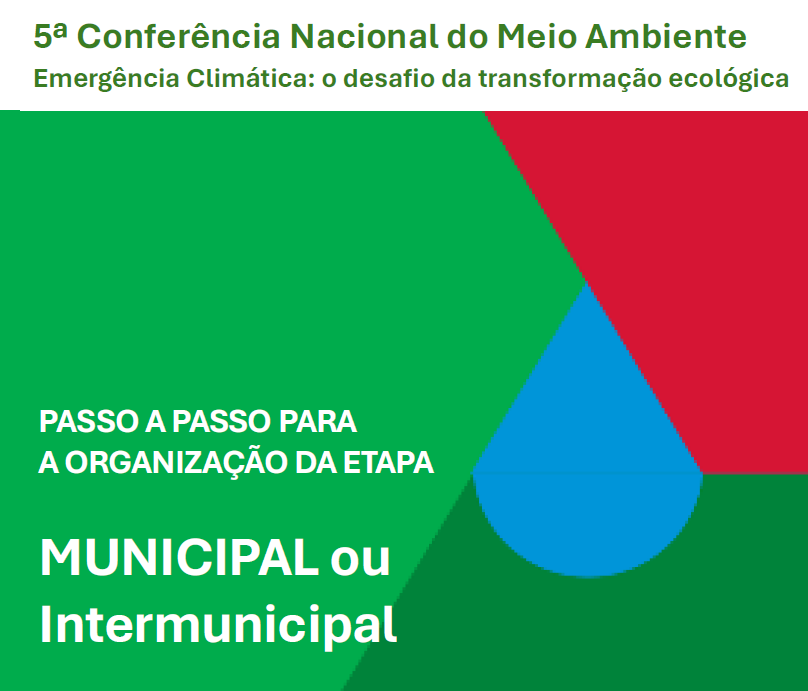 Conferência Municipal do Meio AmbienteOnde e quando ocorre?
Quem participa? 
É aberta à toda a população do município com 16 anos de idade ou mais, sobretudo aqueles que vivem em territórios e com dições vulnerabilizados. 

Quem convoca? 
Poder Executivo Municipal, especialmente a Secretaria Municipal de Meio Ambiente ou o órgão da Prefeitura Municipal responsável pela política municipal de meio ambiente e mudança do clima.
- A etapa municipal da 5ª CNMA deve ser realizada entre 11 de junho a 15 de dezembro de 2024;
- local a ser definido pelo município. 
- Sugestão do Manual:
Municípios com até 20.000 habitantes (Pequeno Porte I, segundo IBGE) organizem juntos uma Conferência Intermunicipal do Meio Ambiente, reunindo ao menos dois ou mais municípios, observando características comuns ligadas aos impactos da emergência climática, seja pelas fronteiras ecossistêmicas, biorregionais ou territoriais (microrregião, mesorregião, entre outras).
Leia os documentos de Referência (link disponível no Manual Passo a Passo)
Elabore o regulamento (Modelo no Anexo I)
Organize a programação
Preencha o cadastro
Convoque a Conferência (link no Manual)
Divulgue amplamente (Kit digital com artes para banner, redes sociais e outras mídias disponível no link do Manual)
Realize a Conferência (Programação no Anexo III do Manual Passo a Passo)
Envie o Relatório
Entre em contato com a Comissão Organizadora do seu estado
Passo a passo para a organização da etapa municipal ou intermunicipal da 5ª Conferência Nacional do Meio Ambiente
PROGRAMA UNIÃO COM MUNICÍPIOS
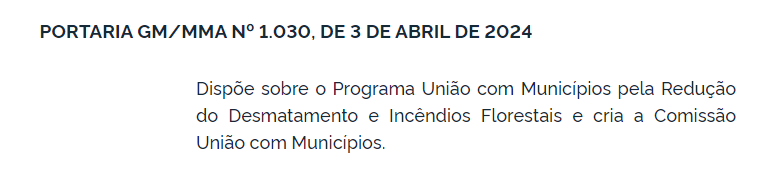 PROGRAMA UNIÃO COM MUNICÍPIOS
O Programa União com Municípios pela Redução de Desmatamento e Incêndios Florestais, de que trata o art. 3º do Decreto nº 11.687, de 5 de setembro de 2023, tem como objetivo o apoio aos Municípios com ações para prevenção, monitoramento, controle e redução dos desmatamentos e da degradação florestal no Bioma Amazônia.
Próxima Reunião:- Possível data- Pauta